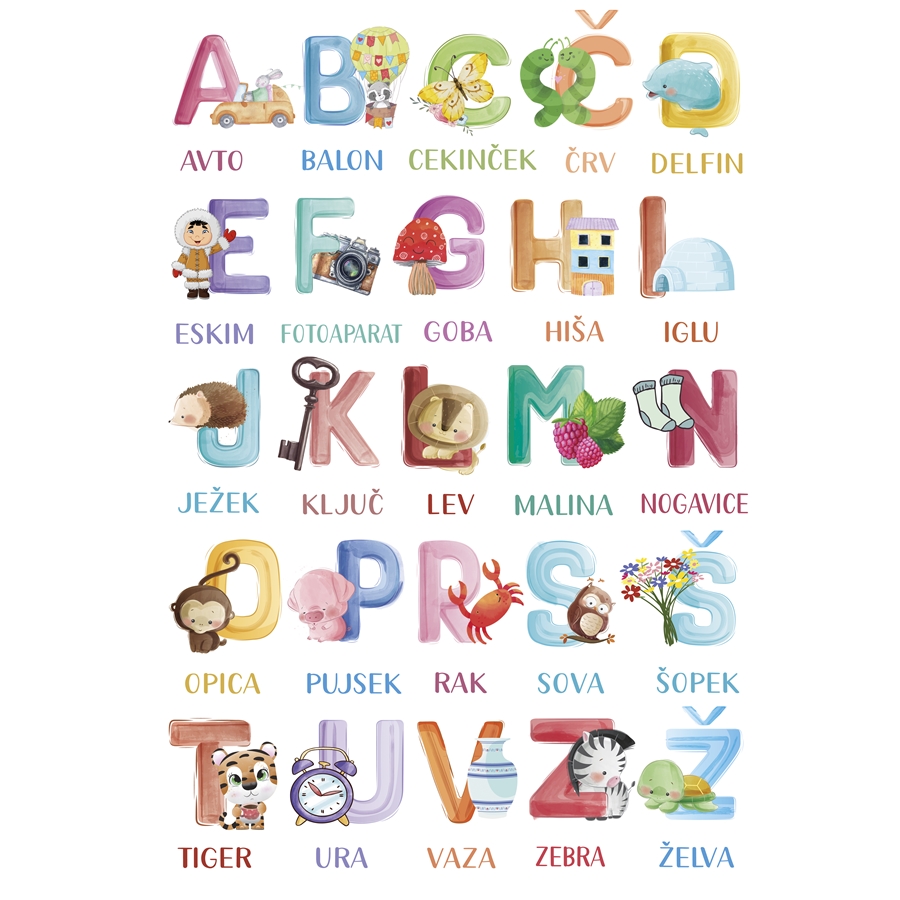 VELIKETISKANEČRKE
Predmet: SLOVENŠČINA
U
A
Š
M
TE VELIKE TISKANE ČRKE STE ŽE ZAPISOVALI.
I
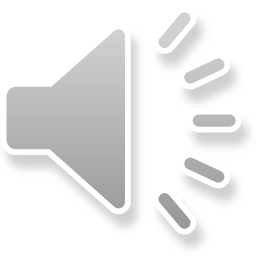 E
R
O
S
V
D
J
T
Č
P
C
N
L
K
V VSAKO OKENCE PO NAREKU NATANČNO IN PRAVILNO ZAPIŠI VELIKO TISKANO ČRKO.
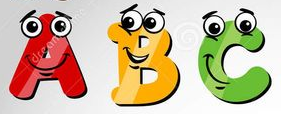 DANES JIH BOSTE ZAPISOVALI PO NAREKU.
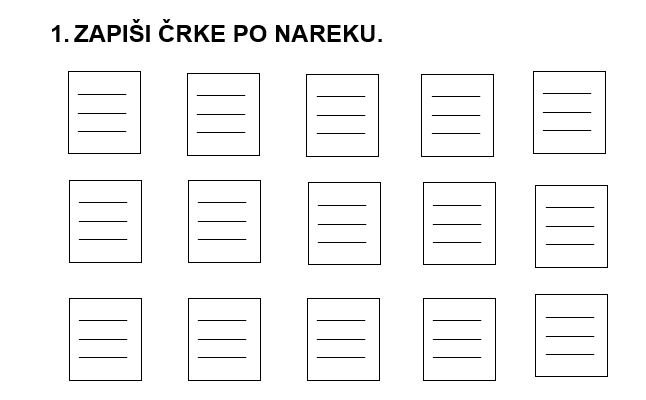 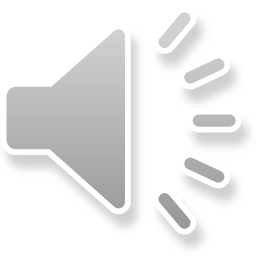 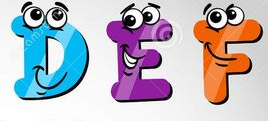 V VSAKO OKENCE PO NAREKU NATANČNO IN PRAVILNO ZAPIŠI BESEDO.
POSKUSI SEDAJ PRAVILNO ZAPISATI ŠE BESEDE.
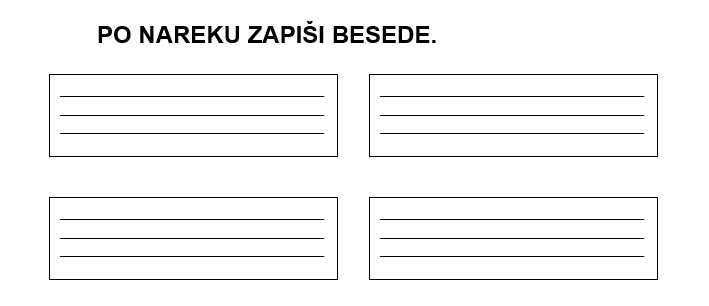 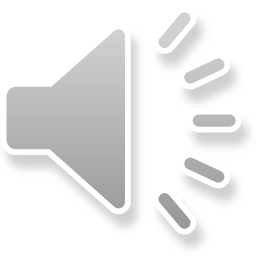 POVED PONOVI IN JO ZAPIŠI. BODI PREVIDEN, DA NE BOŠ KAKŠNE BESEDE IZPUSTIL. NA KONCU POVEDI ZAPIŠI PIKO.
POVED JE SESTAVLJENA IZ BESED.
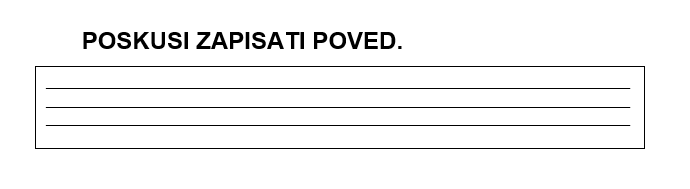 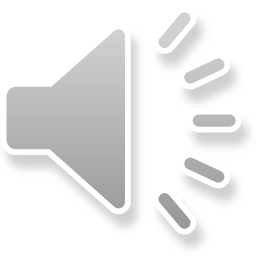 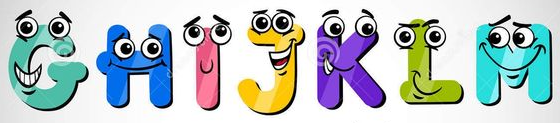 TO NALOGO LAHKO REŠIŠ SAMOSTOJNO.
ZAPIŠI ČRKO ZA PRVI GLAS.
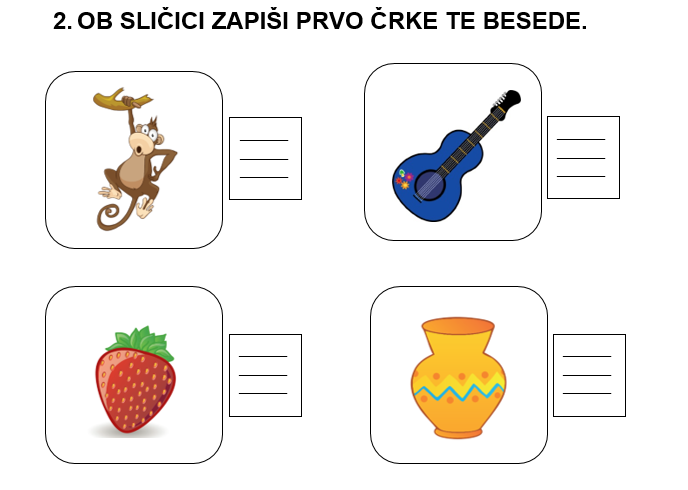 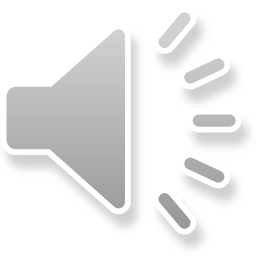 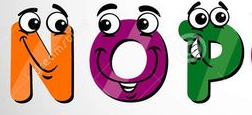 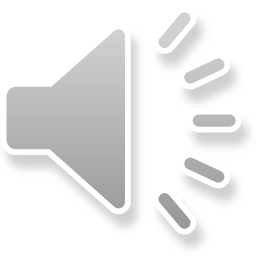 ČE SI PRIDNO VADIL GLASKOVANJE, ZNAŠ BESEDE ZAPISOVATI.
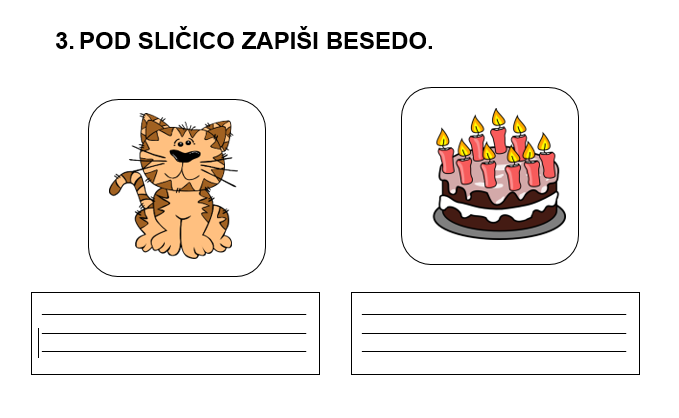 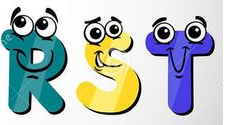 PREGLEJ, ČE SO ČRKE IN BESEDE PRAVILNO ZAPISANE.
IZPOLNJENA UČNA LISTA
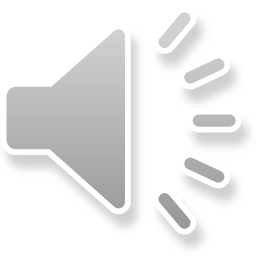